Здравствуйте,ребята!Мы продолжаем наши занятия в объединении «Юные натуралисты-художники».Я предлагаю вам вместе с родителями интересно провести время. Сидим дома с пользой.
ВЕСЕННИЕ ЗАГАДКИ



Подготовила  Снисаренко И.И.
Весенние загадки
Метель затихла, ветры смолкли,У елей чуть блестят иголки.А Дед Мороз садится в сани,Ему пора прощаться с нами.Ему на смену, величавоИдёт красавица одна.О ней вы знаете немало,Зовут красавицу …
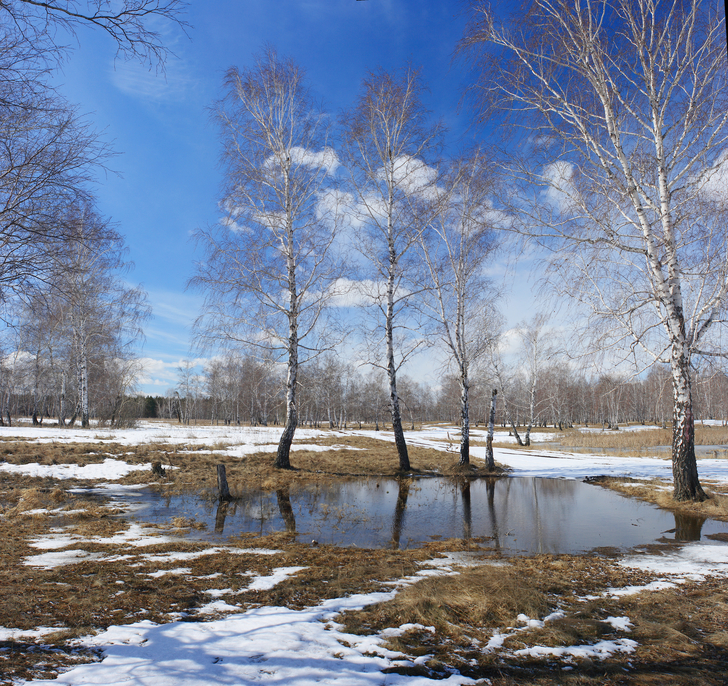 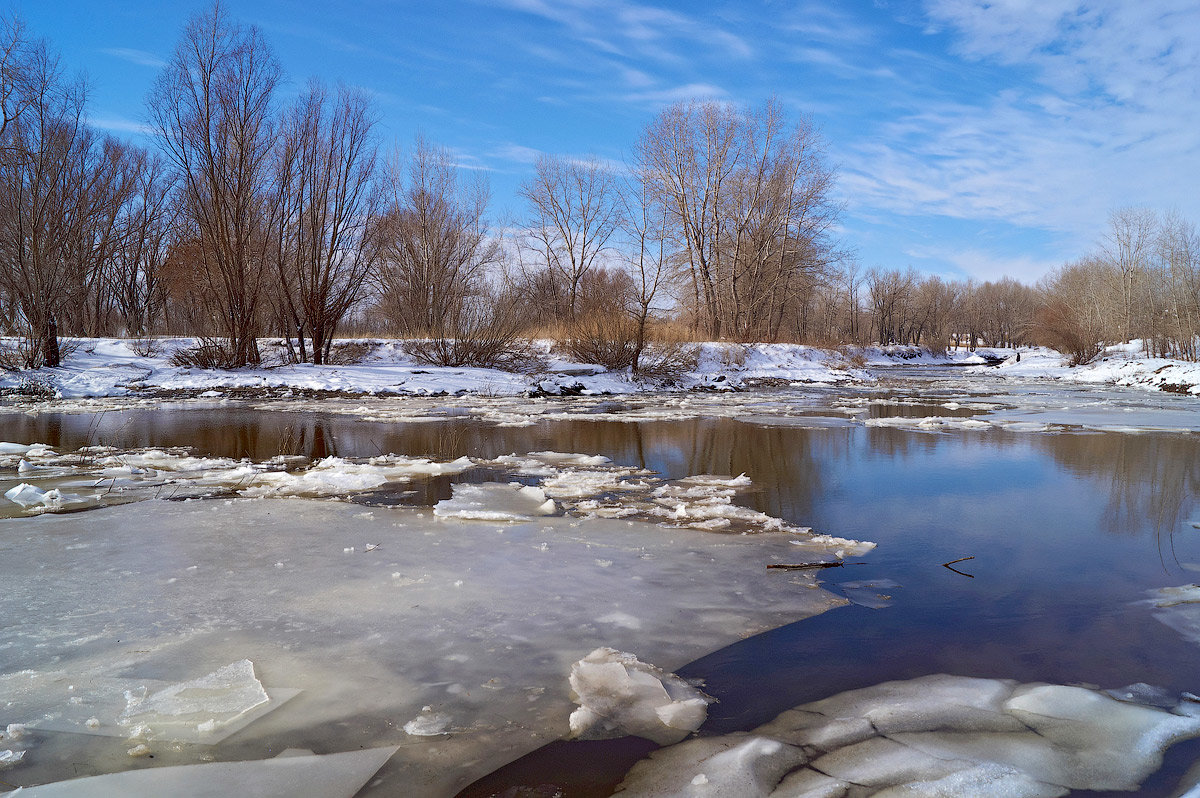 Солнце пригревает, лед на речке треснул.Речка зашумела, льдины подгоняет.Как это явление, весною называют?
(Ледоход.)
Весна поет, звенит капель,Почистил крылья воробей.Кричит скворцу он:– Не робей! Иди купатьсяВот …
(Ручей.)
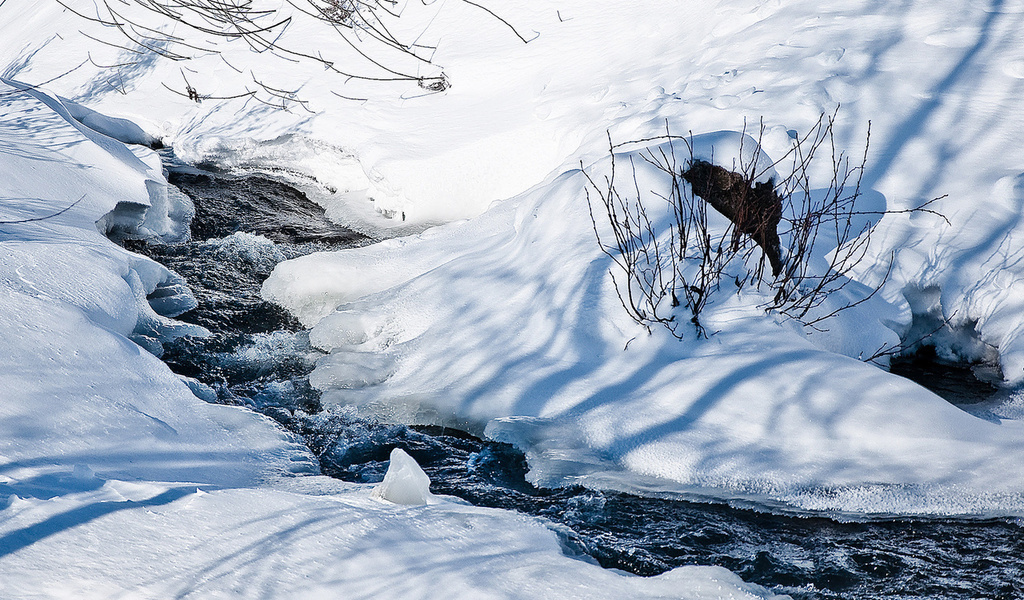 Новоселье у скворцаОн ликует без конца.Чтоб у нас жил пересмешник,Смастерили мы …
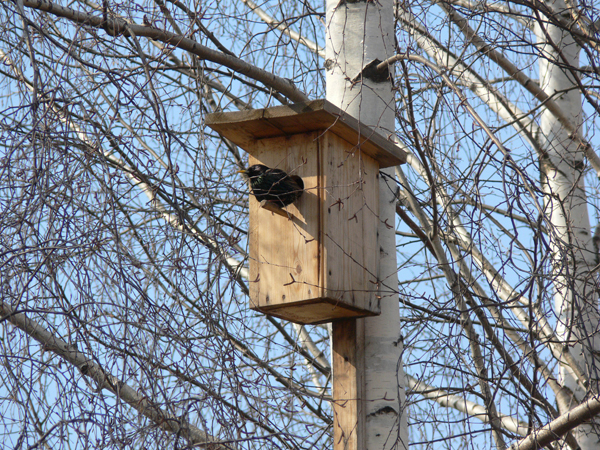 К нам пожаловал на дворВетронос и зимобор,Водотёк и весновей.Он позвал домой грачей.Вывел кто весну на старт?Отгадали? Это…(Март.)
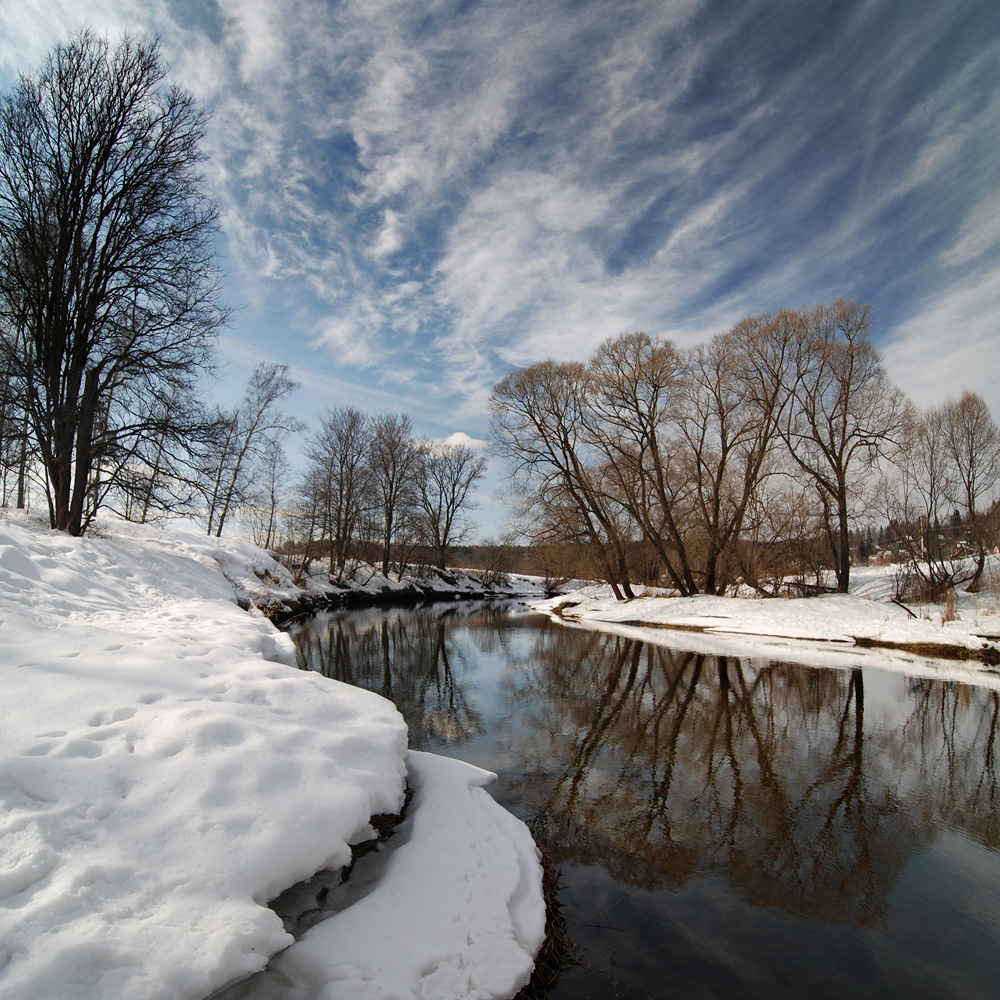 Мишка вылез из берлоги,Грязь и лужи на дороге,В небе жаворонка трель –В гости к нам пришел ...(Апрель.)
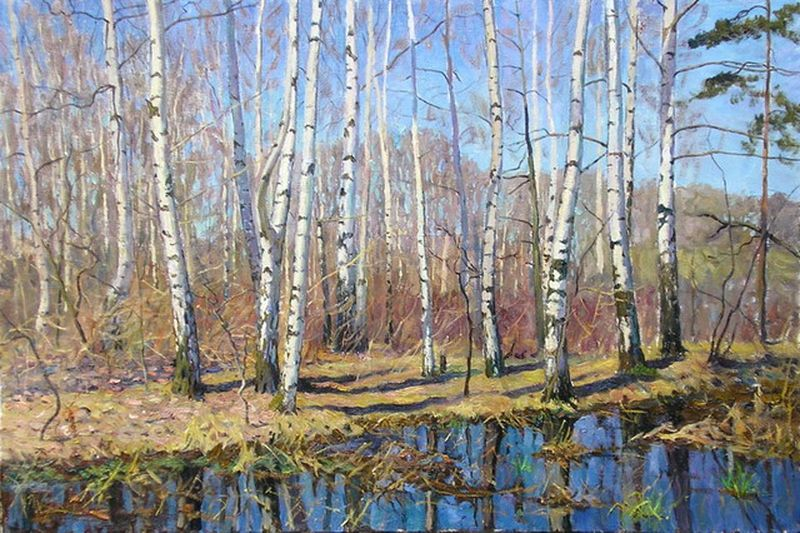 Зеленеет даль полей,Запевает соловей,В белый цвет оделся сад,Пчёлы первые летят,Гром грохочет. Угадай,Что за месяц это? ...
(Май.)
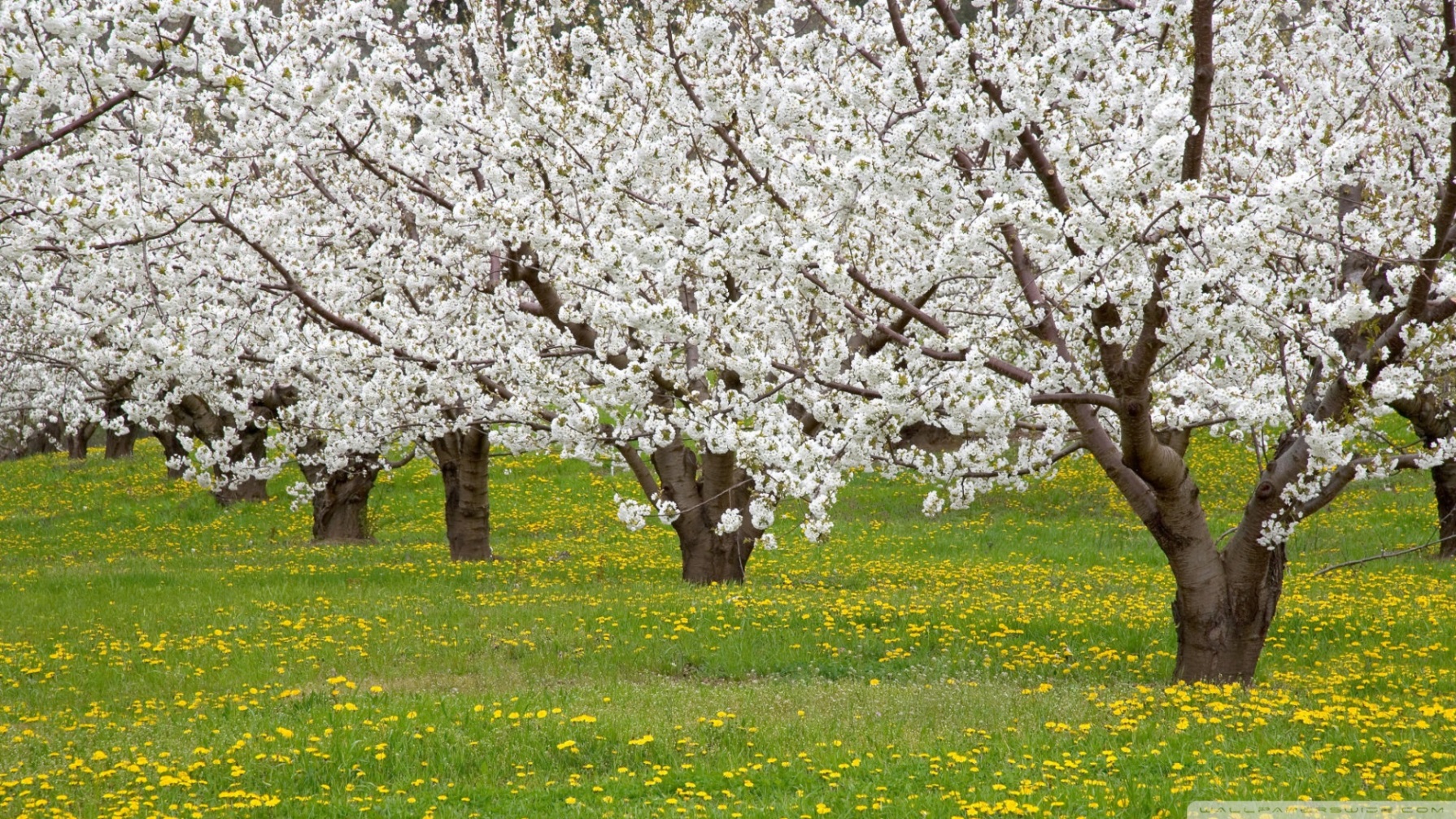 Не пешеход, а идёт.Мокнут люди у ворот.Ловит дворник его в кадку.Очень трудная загадка?(Дождь)
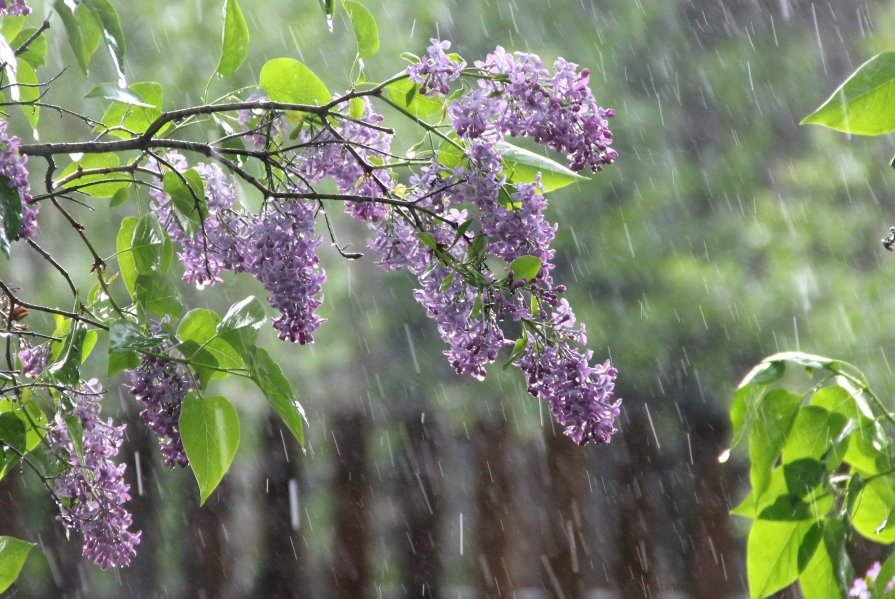 Шорохом неслышным лепестковЖемчуг белоснежный распустился,Свежим нежным крохотным цветкомИз-под снега к солнцу устремился.(Подснежник.)
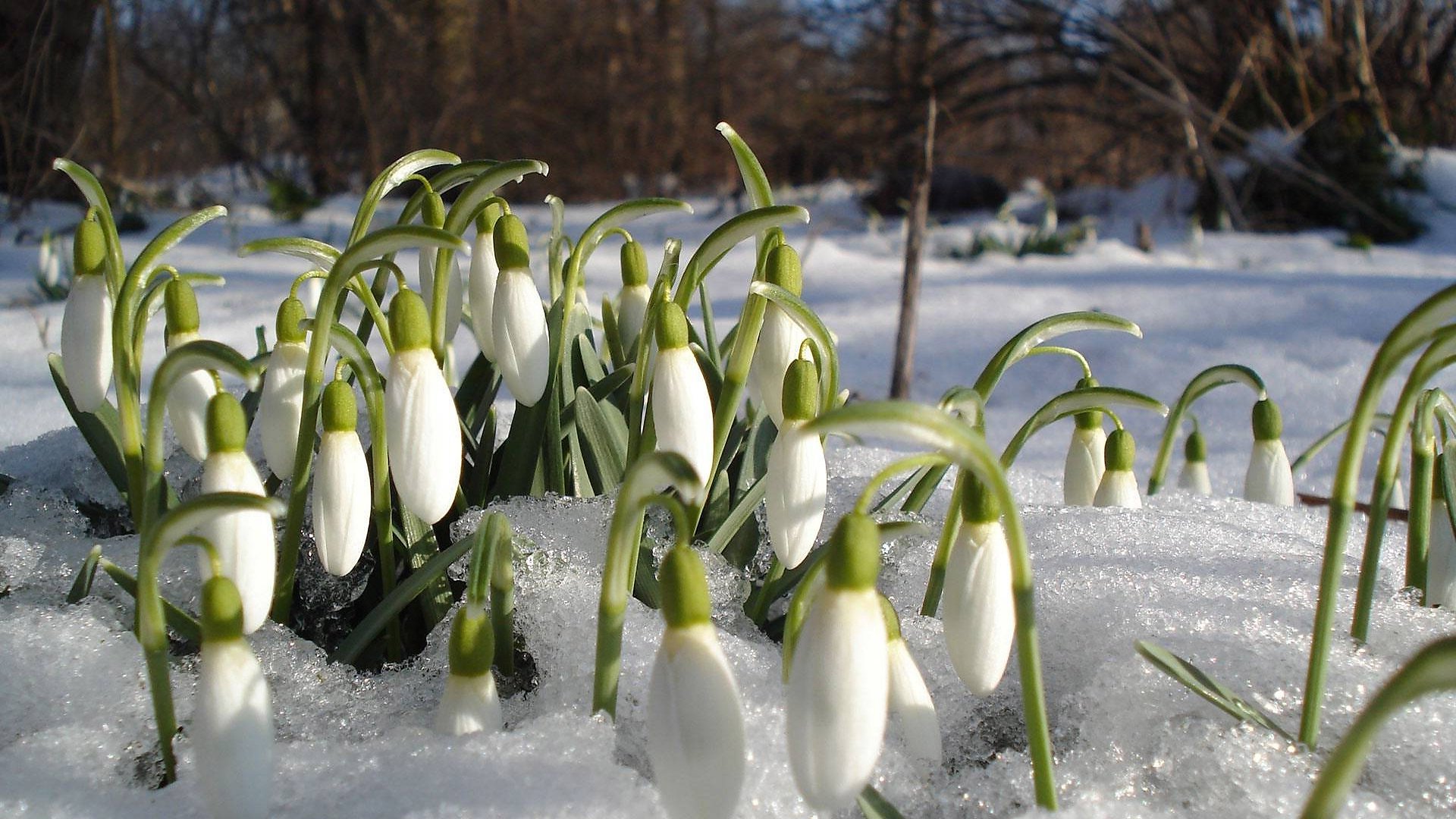 Что за тонкие иголки
Зеленеют на пригорке?
Это, выросши едва,
К солнцу тянется... (трава)
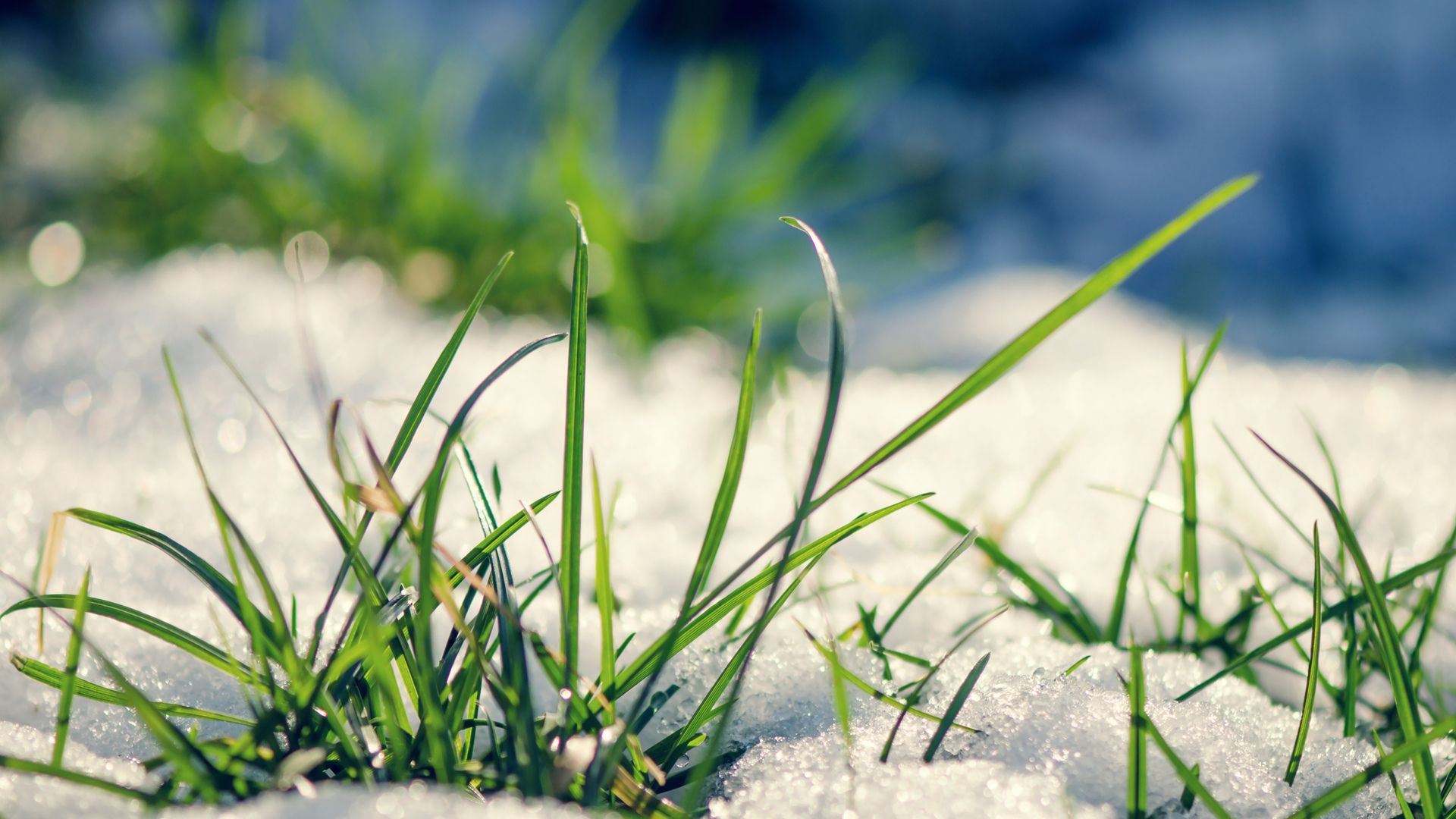 Смотрит солнышко – росток.Не травинка, не листок:Появился самый первый.Желтый  маленький цветок.(Мать-и-мачеха)
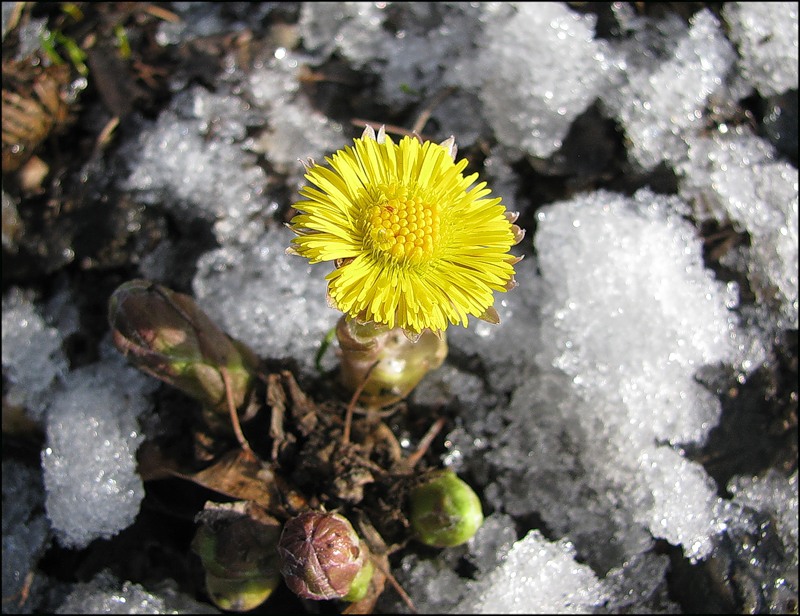 Белые горошкиНа зелёной ножке.(Ландыш)
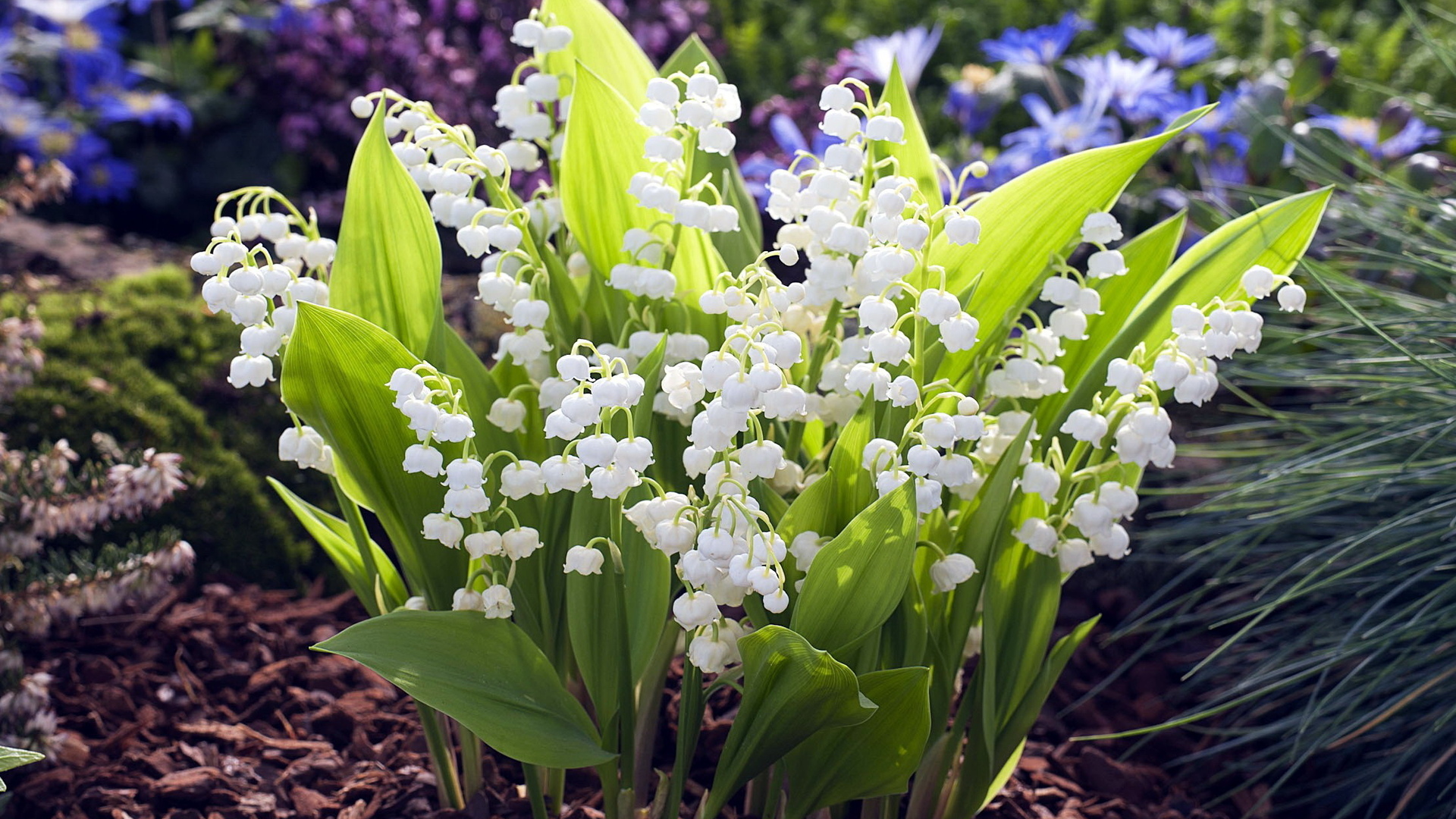 Я выступаю перед вами,Как молодой весны гонец,Я рад увидеться с друзьямиНу, а зовут меня…(Скворец)
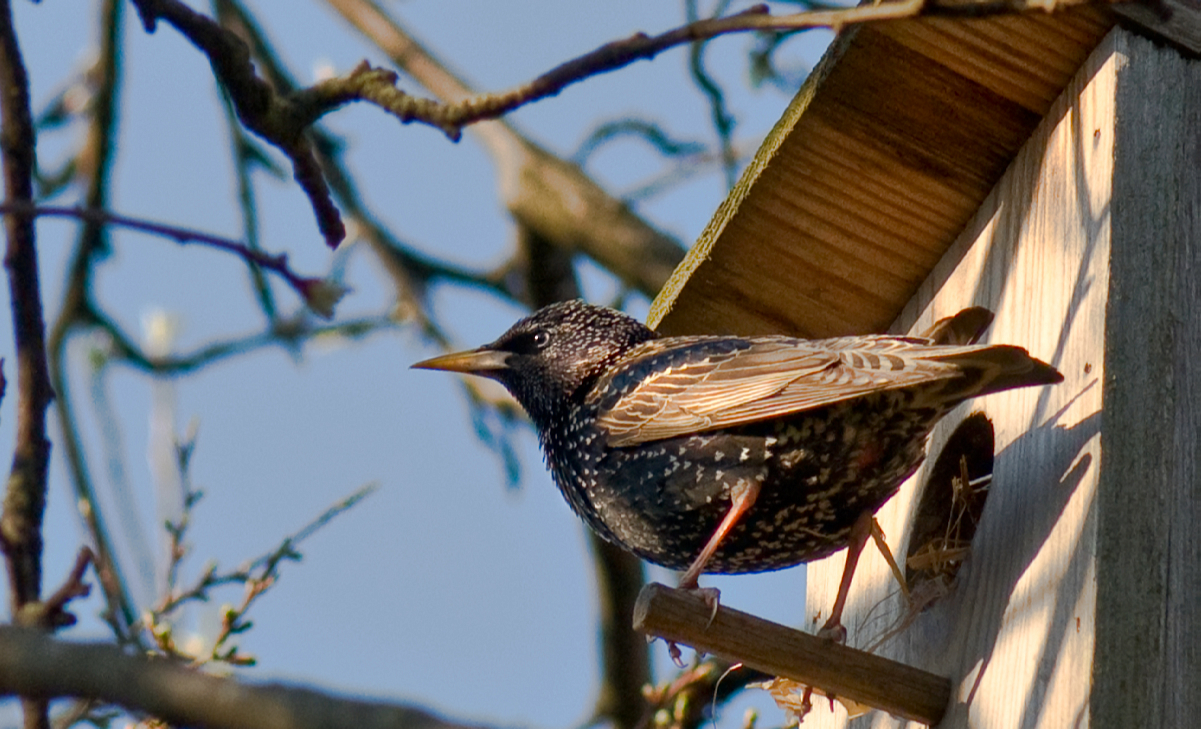 Вместе с этой черной птицейК нам весна в окно стучится.Зимнюю одежду прячь!Кто по пашне скачет? (Грач)
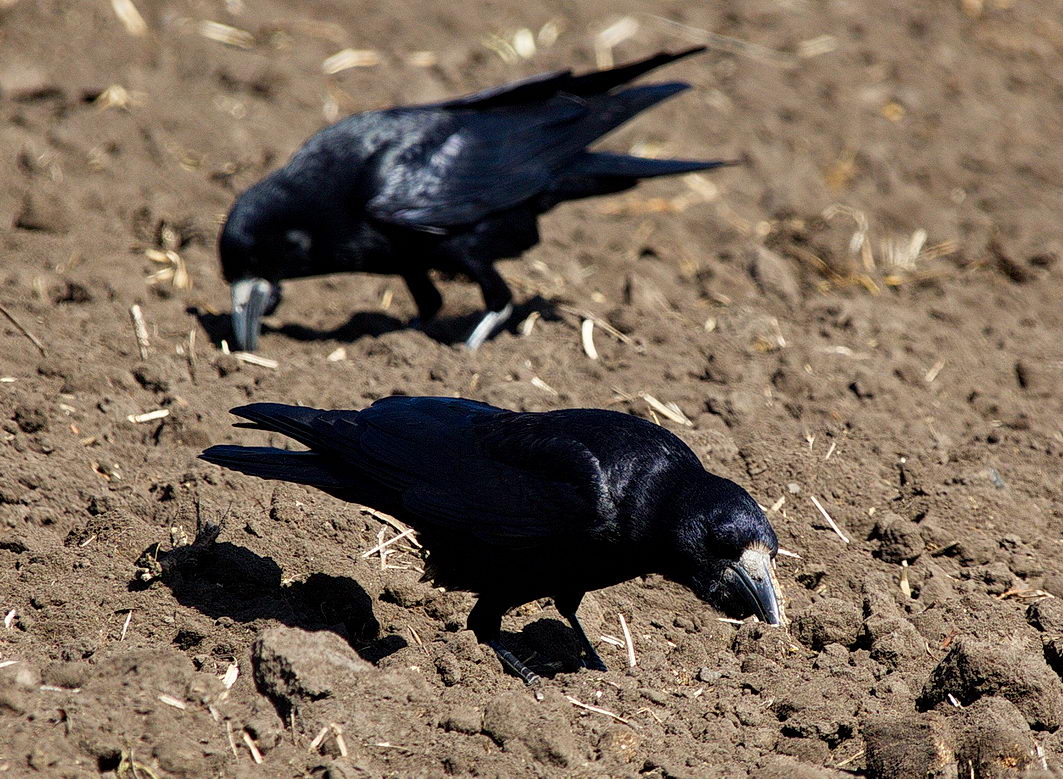 СПАСИБО ЗА ВНИМАНИЕ.